Краткая презентация Образовательной программы дошкольного образования МДОУ «Детский сад № 54 «Подснежник»»
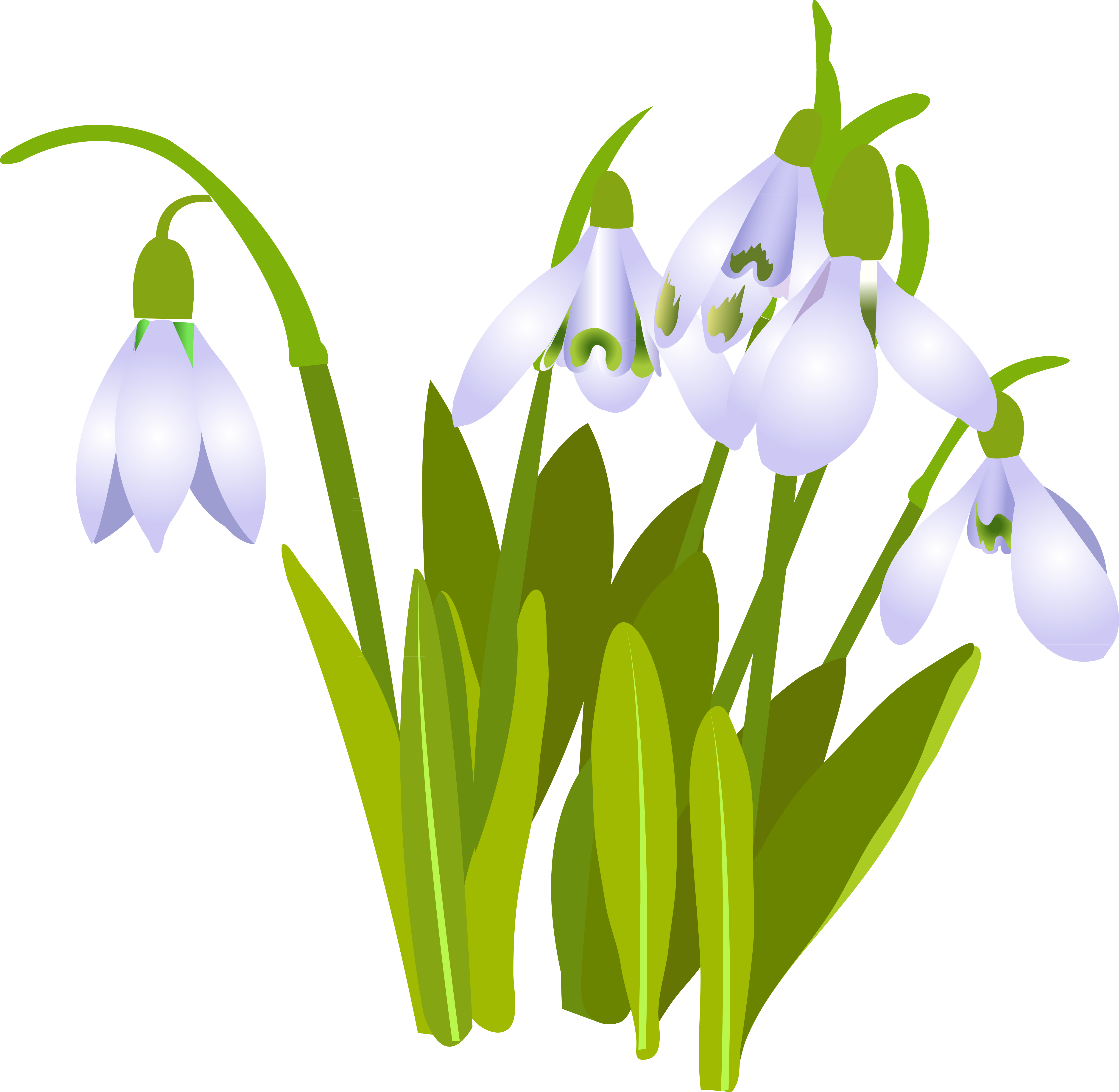 Уважаемые родители! 
Цель данной презентации - познакомить Вас с:

 понятием «Образовательная программа»;
 моделью Программы;
 основными целями и задачами Программы;
 категориями детей на которых ориентирована
  Программа;
 основными направлениями развития детей и 
  образовательными областями;
 планируемыми результатами освоения
  Программы; 
 условиями реализации Программы; 
 формами взаимодействия педагогического 
   коллектива с семьями детей.
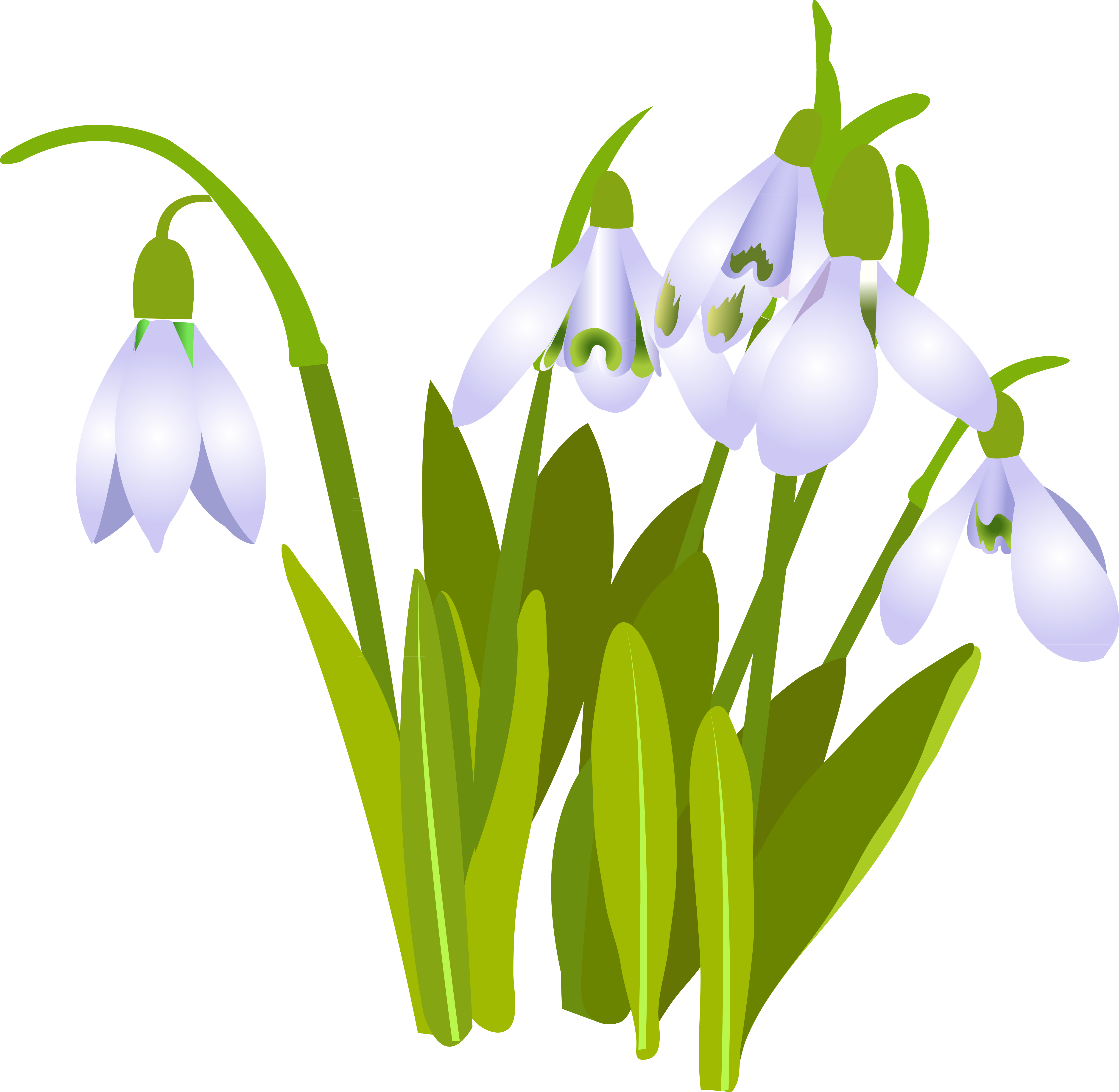 ОБРАЗОВАТЕЛЬНАЯ ПРОГРАММА  ДОШКОЛЬНОГО ОБРАЗОВАНИЯ -
это нормативно-управленческий документ дошкольной образовательной организации, характеризующий специфику содержания образования и особенности организации воспитательно-образовательного процесса. 
Программа разработана и утверждена МДОУ «Детский сад № 54» в соответствии с Федеральным государственным образовательным стандартом дошкольного образования, утверждённого Приказом Министерства образования и науки Российской Федерации от 17 октября 2013 года 1155 и учётом «Федеральной образовательной программы дошкольного образования

Ссылка на Федеральную образовательную программу:
https://cloud.mail.ru/public/5gNY/F6wA1BV3r
это нормативно-управленческий документ дошкольной образовательной организации, характеризующий специфику содержания образования и особенности организации воспитательно-образовательного процесса. 
Программа разработана и утверждена МДОУ «Детский сад № 54» в соответствии с Федеральным государственным образовательным стандартом дошкольного образования, утверждённого Приказом Министерства образования и науки Российской Федерации от 17 октября 2013 года 1155 и учётом «Федеральной образовательной программы дошкольного образования

Ссылка на Федеральную образовательную программу:
https://cloud.mail.ru/public/5gNY/F6wA1BV3r
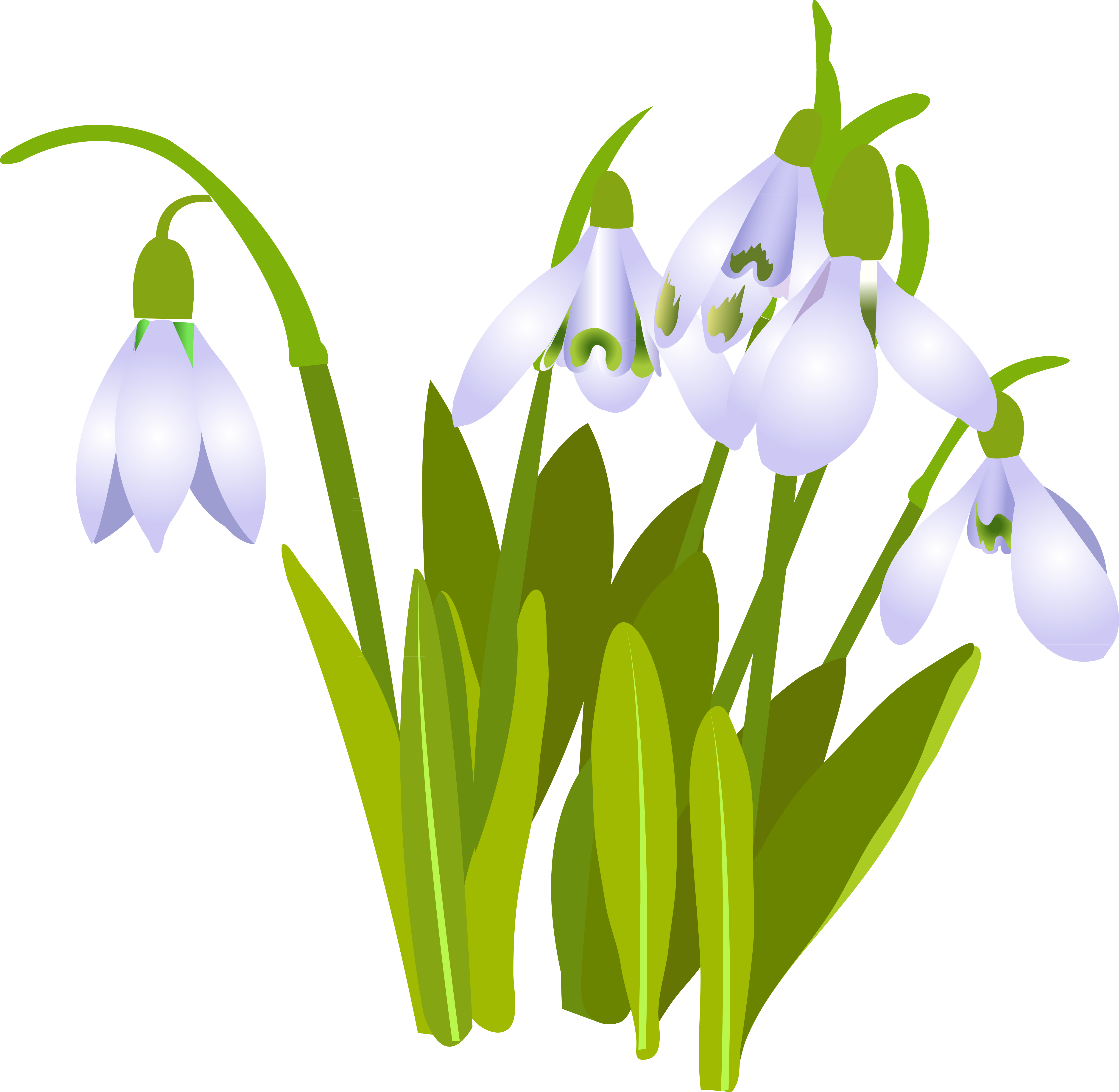 Образовательная программа дошкольного образованияМДОУ «Детский сад № 54»
не менее 60%
Вариативная часть формируемая участниками образовательной организации
Обязательная часть Программы разработана
 в соответствии с ФГОС дошкольного образования и с учётом Федеральной образовательной программы дошкольного образования
не более 40%
Целью Образовательной  программы МДОУ «Детский сад № 54» является: 

всестороннее развитие и воспитание ребенка в период дошкольного детства на основе духовно-нравственных ценностей российского народа, исторических и национально-культурных традиций
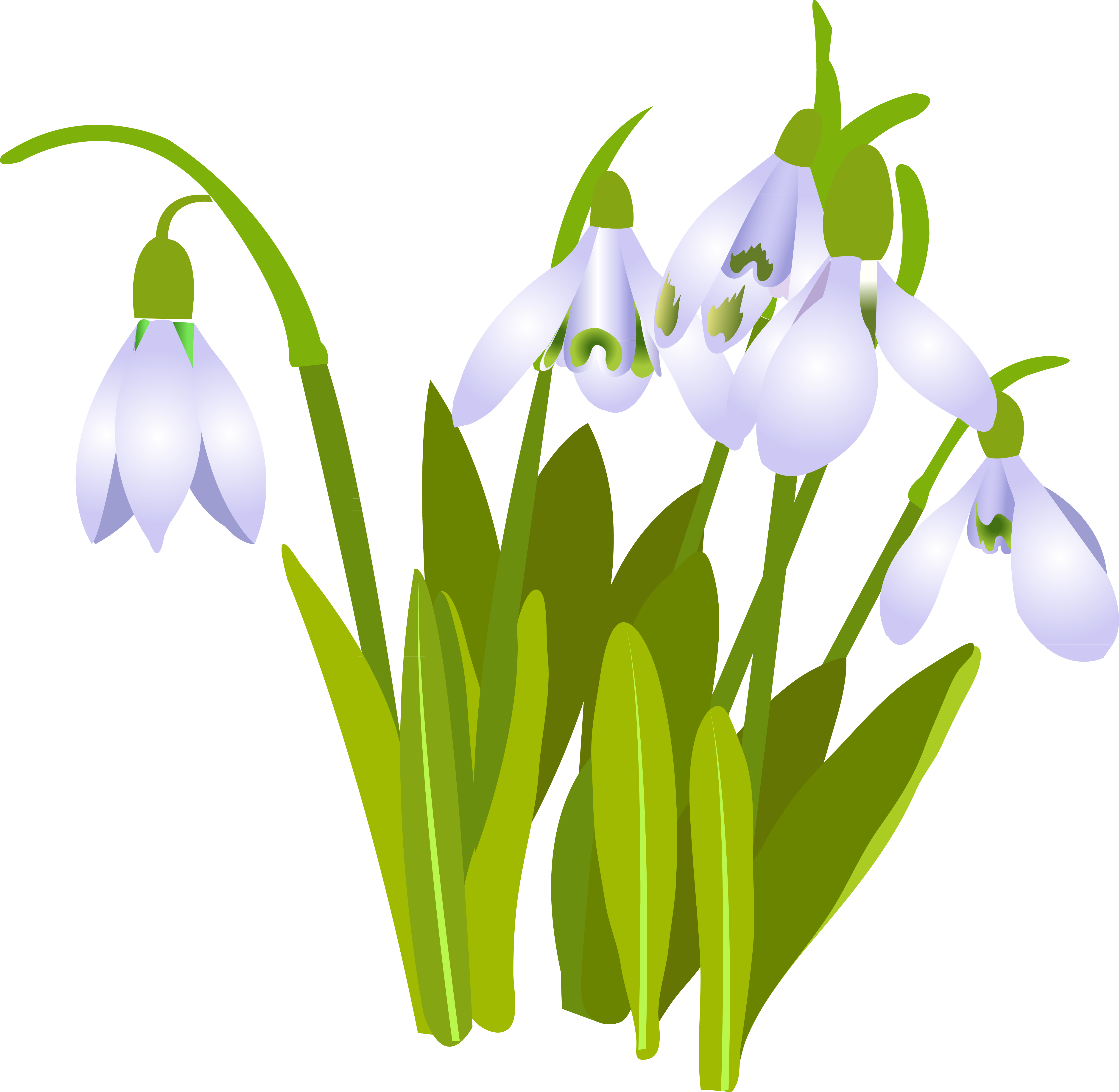 Задачи реализации Программы
обеспечение единых для Российской Федерации содержания дошкольного образования и планируемых результатов освоения образовательной программы дошкольного образования; 
построение (структурирование) содержания образовательной работы на основе учета возрастных и индивидуальных особенностей развития; 
создание условий для равного доступа к образованию для всех детей дошкольного возраста с учетом разнообразия образовательных потребностей и индивидуальных возможностей;
обеспечение динамики развития социальных, нравственных, патриотических, эстетических, интеллектуальных, физических качеств и способностей ребенка, его инициативности, самостоятельности и ответственности;  
достижение детьми на этапе завершения дошкольного образования уровня развития, необходимого и достаточного для успешного освоения ими образовательных программ начального общего образования;
охрана и укрепление физического и психического здоровья детей, в том числе их эмоционального благополучия;
обеспечение психолого-педагогической поддержки семьи и повышение компетентности родителей (законных представителей) в вопросах образования, охраны и укрепления здоровья детей.
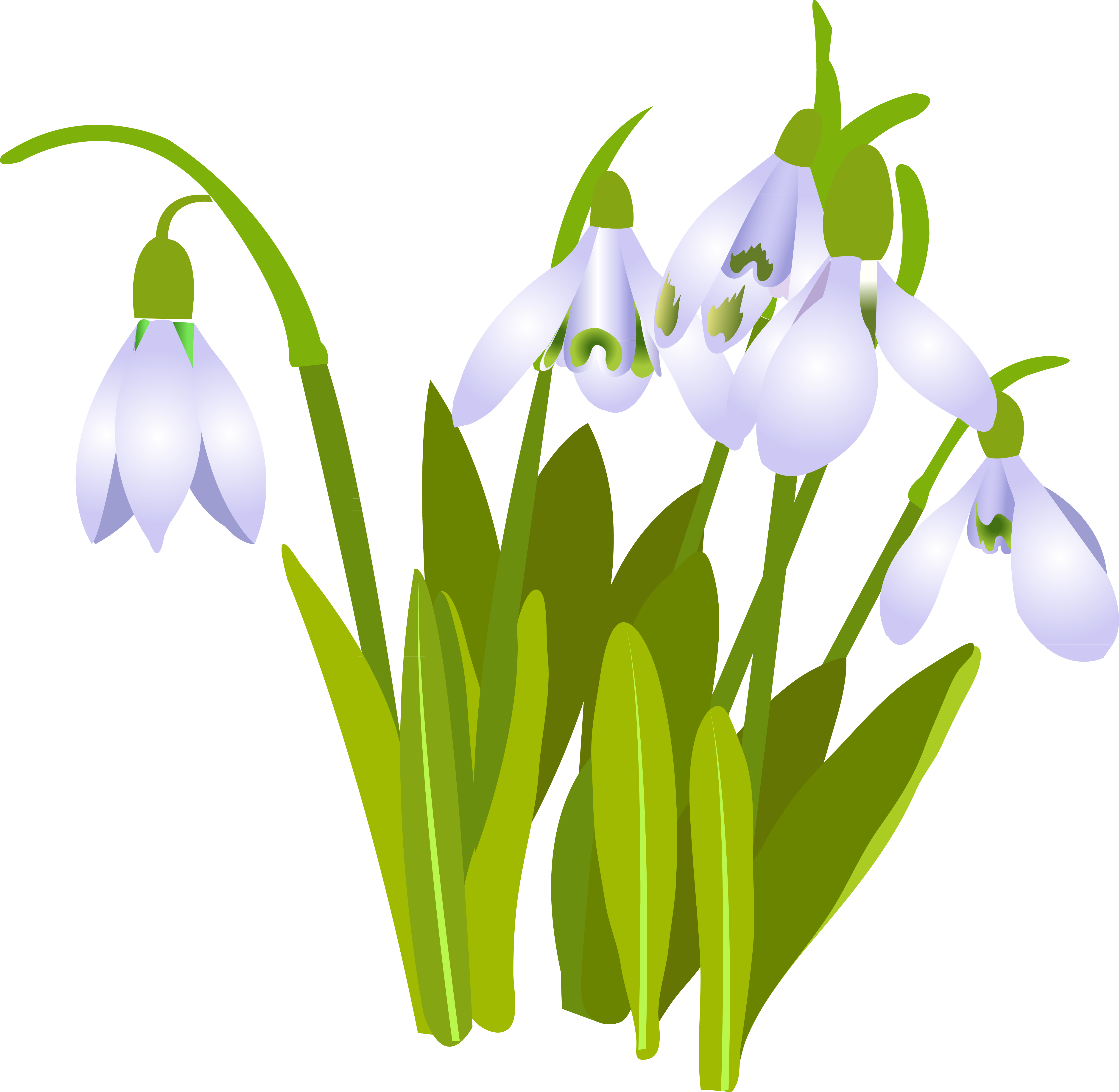 Категории детей, на которые ориентирована Программа.
Образовательная программа дошкольного образования МДОУ «Детский сад № 54» реализуется в группах  общеразвивающей направленности    и предназначена  для работы с детьми от 1 до 8 лет, в том числе с детьми с ОВЗ, посещающими группы общеразвивающей направленности при условии разработки индивидуальных Адаптированных образовательных программ для каждого ребенка с ОВЗ  с учетом особых образовательных потребностей каждой  нозологической группы
 Нормативный срок освоения программы – 6 лет 
При создании условий для работы с детьми-инвалидами, осваивающими Программу, учитывается индивидуальная программа реабилитации ребенка - инвалида
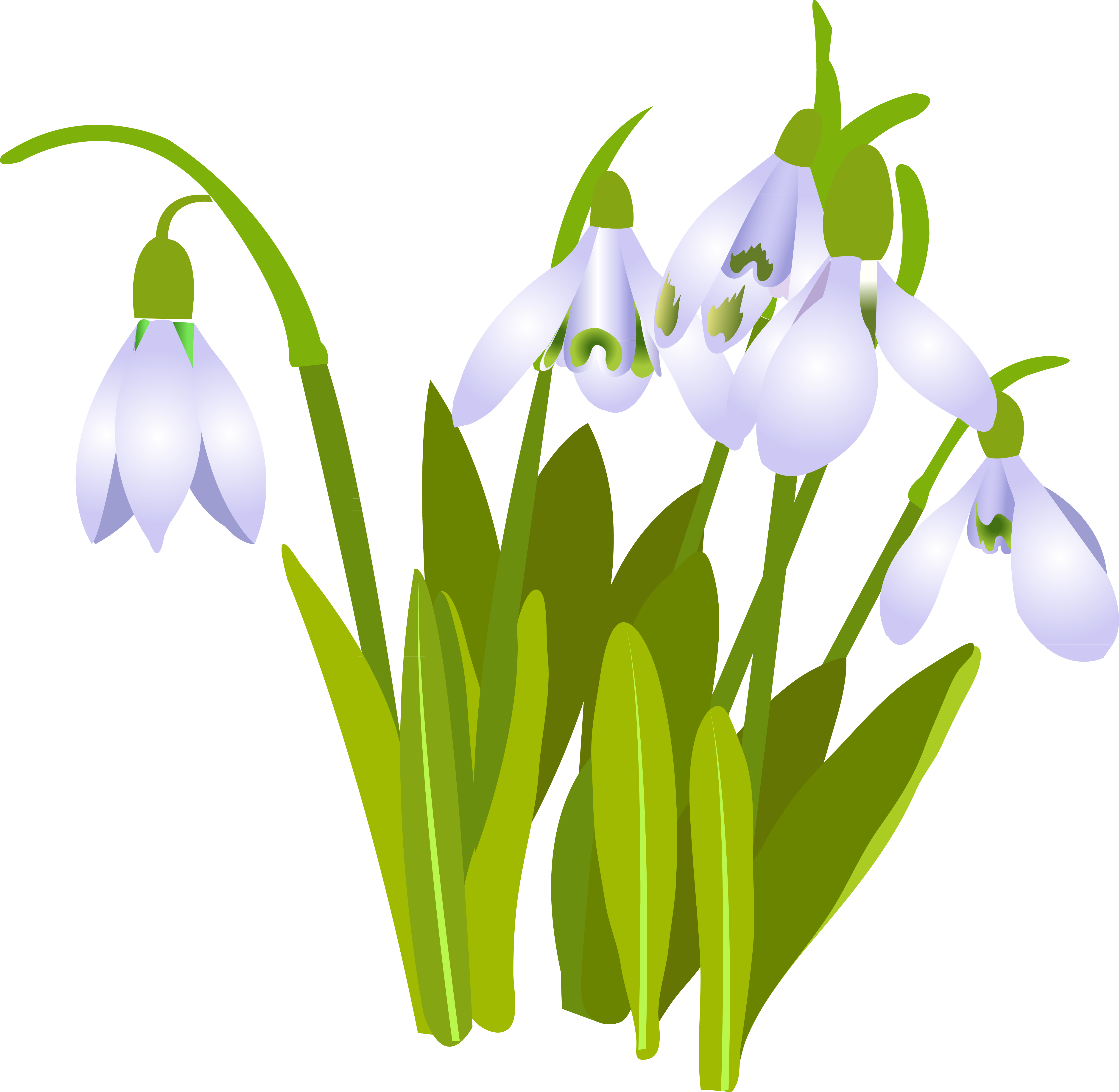 Программа реализуется в группах:

Первая группа раннего возраста - для детей от 1 до 2 лет; 
Вторая группа раннего возраста – для детей от 2 до 3 лет;
Младшая группа  - для детей от 3 до 4 лет;
Средняя группа – для детей от 4 до 5 лет;
Старшая группа – для детей  от 5 до 6 лет;
Подготовительная к школе группа – для детей от 6 до 8 лет.
В группы  МДОУ принимаются воспитанники независимо от пола,
     расы, национальности, языка, происхождения, отношения к религии.
 Группы укомплектованы по одновозрастному принципу
 Программа реализуется на государственном языке Российской Федерации – русском языке.
 Форма обучения: очная.
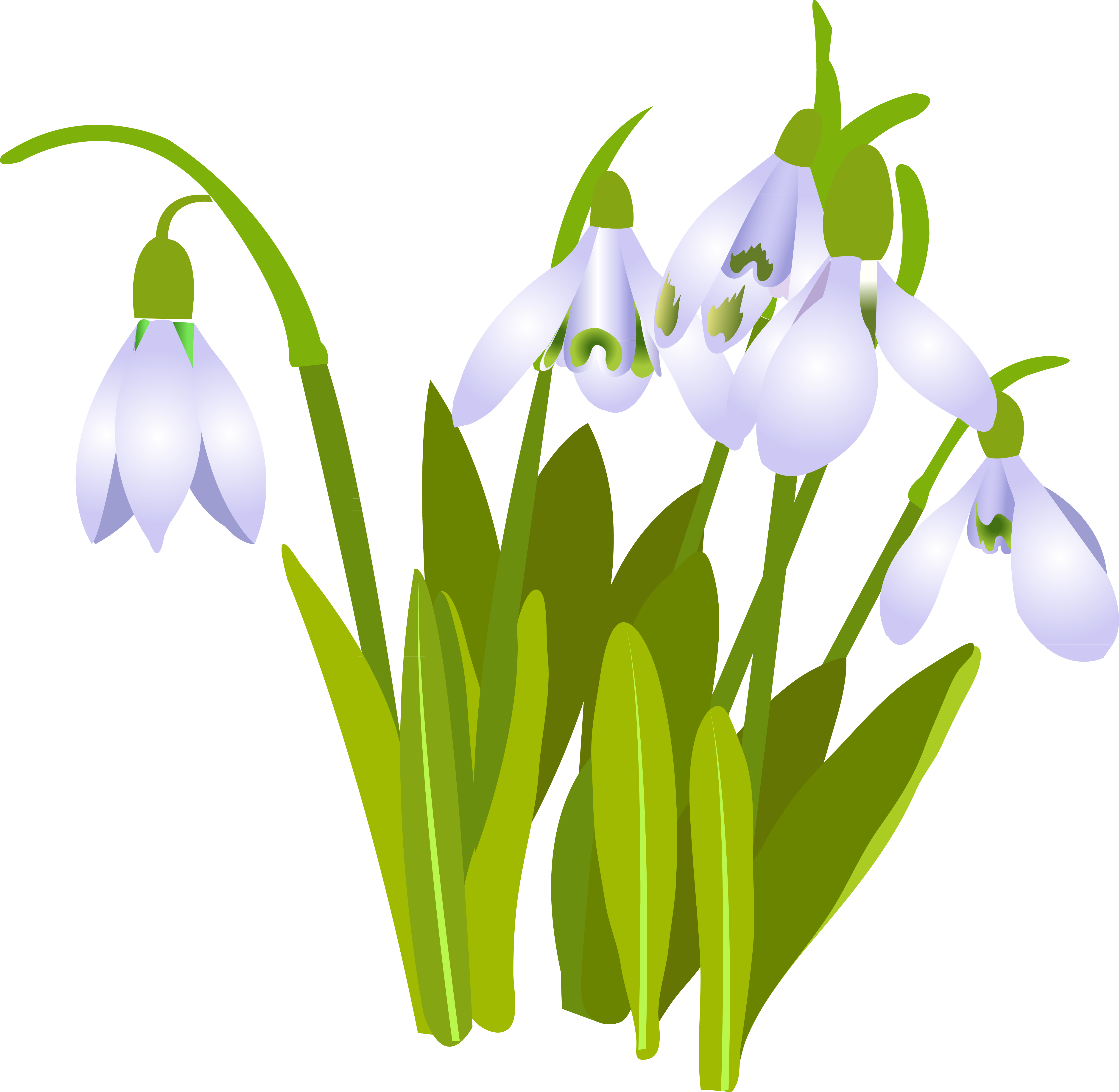 Содержание Программы отражает весь комплекс психолого - педагогических условий, которые обеспечивают развитие детей в дошкольной организации, а именно: 
развивающую предметно-пространственную образовательную среду, которая  является специфической для каждой образовательной организации, 
характер  взаимодействия со взрослыми,
 характер взаимодействия с другими детьми,
 систему отношений ребёнка к миру, 
к другим людям, к самому себе.
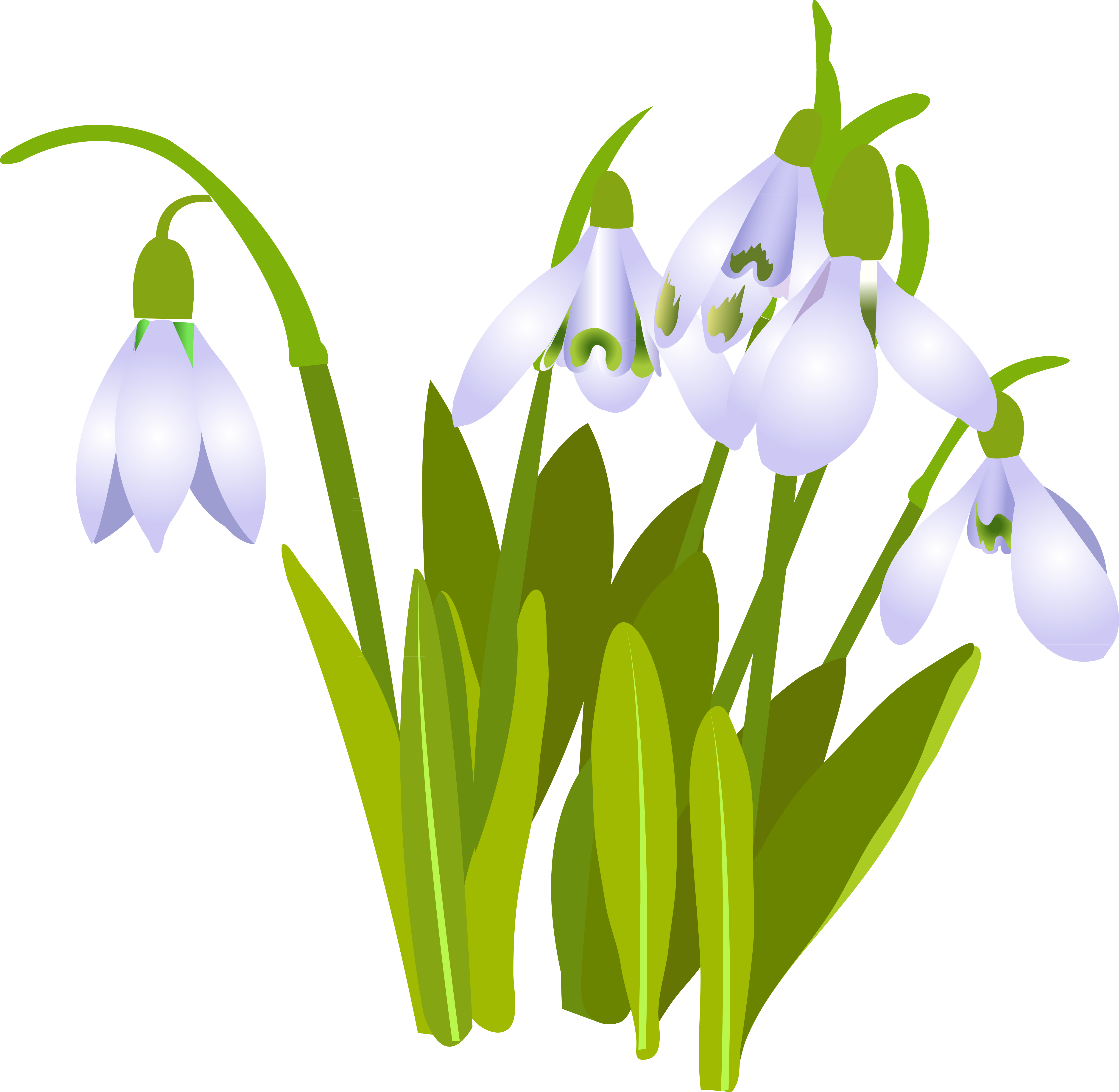 Содержание Программы обеспечивает развитие личности, мотивации и способностей детей в различных видах деятельности и охватывает следующие структурные единицы, представляющие направления развития и образования детей:
Социально-коммуникативное развитие
Познавательное развитие
Речевое развитие
Художественно-эстетическое развитие
Физическое развитие
Образовательная область 
 Социально-коммуникативное развитие предусматривает:
усвоение и присвоение норм, правил поведения и морально-нравственных ценностей, принятых в российском обществе; 
развитие общения ребёнка со взрослыми и сверстниками, формирование готовности к совместной деятельности и сотрудничеству;
формирование у ребенка основ гражданственности и патриотизма, уважительного отношения и чувства принадлежности к своей семье, сообществу детей и взрослых в Организации, региону проживания и стране в целом;
развитие эмоциональной отзывчивости и сопереживания, социального и эмоционального интеллекта, воспитание гуманных чувств и отношений;
развитие самостоятельности и инициативности, планирования и регуляции ребенком собственных действий; 
формирование позитивных установок к различным видам деятельности, труда и творчества; 
формирование основ социальной навигации и безопасного поведения в быту и природе, социуме и медиапространстве (цифровой среде)
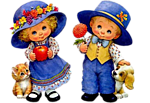 Образовательная область 
Познавательное развитие предусматривает:

развитие любознательности, интереса и мотивации к познавательной деятельности; 
освоение сенсорных эталонов и перцептивных (обследовательских) действий, развитие поисковых исследовательских умений, мыслительных операций, воображения и способности к творческому преобразованию объектов познания, становление сознания;
формирование представлений о количестве, числе, счете, величине, геометрических фигурах, пространстве, времени, математических зависимостях и отношениях этих категорий, овладение логико-математическими способами их познания;
формирование представлений о себе и ближайшем социальном окружении, культурно-исторических событиях, традициях и социокультурных ценностях малой родины и Отечества, многообразии стран и народов мира; 
формирование целостной картины мира, представлений об объектах окружающего мира, их свойствах и отношениях; 
формирование основ экологической культуры, знаний об особенностях и многообразии природы Родного края и различных природных зон, о взаимосвязях внутри природных сообществ и роли человека в природе, правилах поведения в природной среде, воспитание гуманного отношения к природе;
 формирование представлений о цифровых средствах познания окружающего мира, способах их безопасного использования.
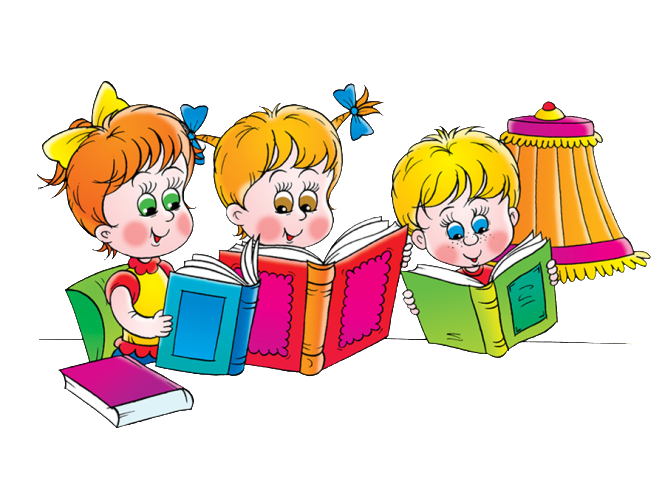 Образовательная область Речевое развитие
 предусматривает

владение речью как средством коммуникации, познания и самовыражения; 
формирование правильного звукопроизношения; 
развитие звуковой и интонационной культуры речи; развитие фонематического слуха; 
обогащение активного и пассивного словарного запаса; 
развитие грамматически правильной речи
развитие диалогической и монологической речи; 
развитие интереса к фольклору и художественной литературе, развитие навыков слушания и понимания произведений различных жанров, развитие образности речи и словесного творчества; 
формирование предпосылок к обучению грамоте.
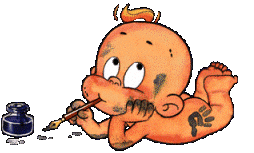 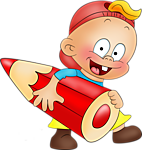 Образовательная область 
Художественно-эстетическое развитие 
предусматривает
развитие предпосылок ценностно-смыслового восприятия и понимания мира природы и произведений искусства (словесного, музыкального, изобразительного); 
становление эстетического и эмоционально-нравственного отношения к окружающему миру, воспитание эстетического вкуса;
формирование элементарных представлений о видах искусства (музыка, живопись, театр, народное искусство и др.); 
формирование художественных умений и навыков в разных видах деятельности (рисовании, лепке, аппликации, художественном конструировании, пении, игре на детских музыкальных инструментах, музыкально-ритмических движениях, словесном творчестве и др), 
освоение разнообразных средств художественной выразительности в различных видах искусства; 
реализацию художественно-творческих способностей ребенка в повседневной жизни и различных видах досуговой деятельности (праздники, развлечения и др.) 
развитие и поддержку самостоятельной творческой деятельности детей (изобразительной, конструктивной, музыкальной, художественно-речевой, театрализованной и др.).
Образовательная область Физическое развитие предусматривает
приобретение ребенком двигательного опыта в различных видах деятельности, развитие психофизических качеств (быстрота, сила, ловкость, выносливость, гибкость), координационных способностей, крупных групп мышц и мелкой моторики; 
формирование опорно-двигательного аппарата, развитие равновесия, глазомера, ориентировки в пространстве; 
овладение основными движениями (бросание, метание, ползание, лазанье, ходьба, бег, прыжки);
обучение строевым, общеразвивающим упражнениям, музыкально-ритмическим движениям, подвижным играм, спортивным упражнениям и элементам спортивных игр (баскетбол, футбол, хоккей, бадминтон, настольный теннис, городки, кегли и др.); 
воспитание патриотизма, гражданской идентичности и нравственно-волевых качеств (воля, смелость, выдержка и др.);
воспитание интереса к различным видам спорта и чувства гордости за выдающиеся достижения российских спортсменов;
приобщение к здоровому образу жизни и активному отдыху, формирование представлений о здоровье, способах его сохранения и укрепления, правилах безопасного поведения в разных видах двигательной деятельности, воспитание бережного отношения к своему здоровью и здоровью окружающих.
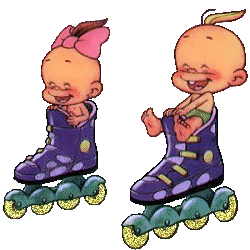 Условия реализации Программы
Психолого – педагогические условия: 
-Уважение к человеческому достоинству детей, формирование и поддержка их положительной самооценки 
- Использование форм и методов работы, соответствующих возрасту, индивидуальным особенностям 
- Построение образовательной деятельности на основе взаимодействия взрослых с детьми 
- Поддержка доброжелательного отношения детей к друг другу 
- Возможность выбора детьми видов деятельности, общения 
- Защита детей от всех форм физического и психического насилия 
- Поддержка родителей в воспитании детей, вовлечение семей в образовательную деятельность
Финансовые условия:

Обеспечивают возможность выполнения требований ФГОС ДО.

      Гарантия бесплатного
дошкольного образования за
счет средств бюджетов 
бюджетной системы РФ в 
муниципальных организациях 
осуществляется на основе 
нормативов, определяемых 
органами государственной 
власти
Материально - технические условия

- Соответствуют санитарно – эпидемиологическим правилам и нормативам,  правилам пожарной безопасности, возрастным и индивидуальным особенностям детей 
- Каждая группа имеет пространственную среду, оборудование, УМК  в соответствии с возрастом детей
Развивающая предметно-пространственная среда: 

- Обеспечивает возможность общения и совместной деятельности детей и взрослых, двигательной активности, возможности для уединения 
- Соответствует возрастным возможностям детей 
- Предполагает возможность изменений от образовательной ситуации 
- Доступность, безопасность
Кадровые условия:
 
в МДОУ работают педагоги первой квалификационной категории - 17% и  высшей квалификационной категории - 25% 

Наличие специалистов: 
- инструктор по физической культуре (1)
-музыкальные руководители  (2)
- педагог-психолог (1)
Целевые ориентиры образования представленные во ФГОС ДО
  (младенческий и ранний возраст):

- ребенок интересуется окружающими предметами и активно действует с ними; эмоционально вовлечен в действия с игрушками и другими предметами, стремится проявлять настойчивость в достижении результата своих действий;
- использует специфические, культурно фиксированные предметные действия, знает назначение бытовых предметов (ложки, расчески, карандаша и пр.) и умеет пользоваться ими. Владеет простейшими навыками самообслуживания; стремится проявлять самостоятельность в бытовом и игровом поведении;
- владеет активной речью, включенной в общение; может обращаться с вопросами и просьбами, понимает речь взрослых; знает названия окружающих предметов и игрушек;
- стремится к общению со взрослыми и активно подражает им в движениях и действиях; появляются игры, в которых ребенок воспроизводит действия взрослого;
- проявляет интерес к сверстникам; наблюдает за их действиями и подражает им;
- проявляет интерес к стихам, песням и сказкам, рассматриванию картинки, стремится двигаться под музыку; эмоционально откликается на различные произведения культуры и искусства;
- у ребенка развита крупная моторика, он стремится осваивать различные виды движения (бег, лазанье, перешагивание и пр.).
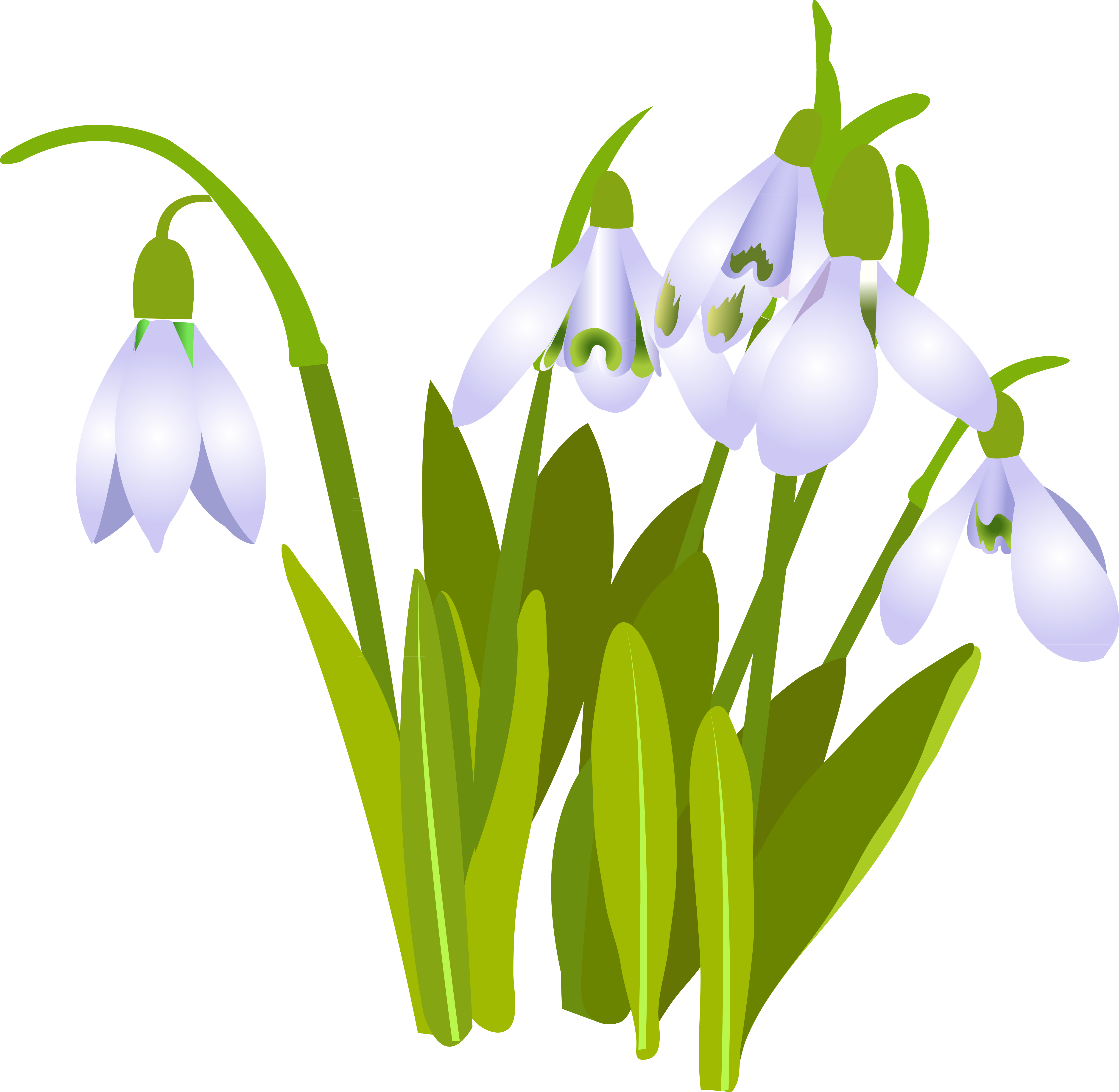 Целевые ориентиры образования представленные во ФГОС ДО 
на этапе завершения дошкольного образования:
- ребенок овладевает основными культурными способами деятельности, проявляет инициативу и самостоятельность в разных видах деятельности - игре, общении, познавательно-исследовательской деятельности, конструировании и др.; способен выбирать себе род занятий, участников по совместной деятельности;
- ребенок обладает установкой положительного отношения к миру, к разным видам труда, другим людям и самому себе, обладает чувством собственного достоинства; активно взаимодействует со сверстниками и взрослыми, участвует в совместных играх. Способен договариваться, учитывать интересы и чувства других, сопереживать неудачам и радоваться успехам других, адекватно проявляет свои чувства, в том числе чувство веры в себя, старается разрешать конфликты;
- ребенок обладает развитым воображением, которое реализуется в разных видах деятельности, и прежде всего в игре; ребенок владеет разными формами и видами игры, различает условную и реальную ситуации, умеет подчиняться разным правилам и социальным нормам;
- ребенок достаточно хорошо владеет устной речью, может выражать свои мысли и желания, может использовать речь для выражения своих мыслей, чувств и желаний, построения речевого высказывания в ситуации общения, может выделять звуки в словах, у ребенка складываются предпосылки грамотности;
- у ребенка развита крупная и мелкая моторика; он подвижен, вынослив, владеет основными движениями, может контролировать свои движения и управлять ими;
- ребенок способен к волевым усилиям, может следовать социальным нормам поведения и правилам в разных видах деятельности, во взаимоотношениях со взрослыми и сверстниками, может соблюдать правила безопасного поведения и личной гигиены;
- ребенок проявляет любознательность, задает вопросы взрослым и сверстникам, интересуется причинно-следственными связями, пытается самостоятельно придумывать объяснения явлениям природы и поступкам людей; склонен наблюдать, экспериментировать. Обладает начальными знаниями о себе, о природном и социальном мире, в котором он живет; знаком с произведениями детской литературы, обладает элементарными представлениями из области живой природы, естествознания, математики, истории и т.п.; ребенок способен к принятию собственных решений, опираясь на свои знания и умения в различных видах деятельности.
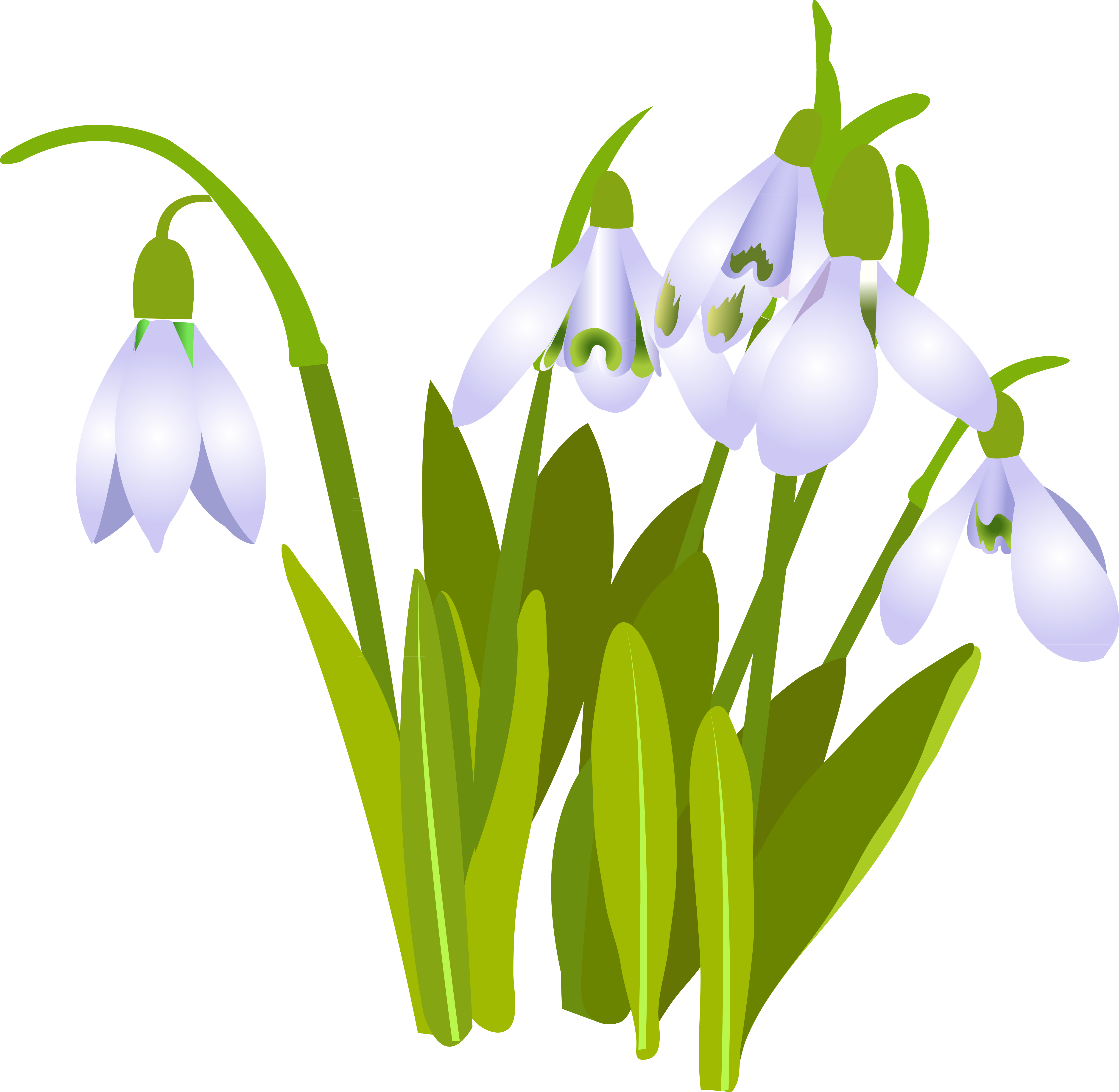 Планируемые результаты освоения Образовательной программы МДОУ «Детский сад № 54» полностью соответствуют планируемым результатам, представленным в Федеральной образовательной программе ДО, и представляют собой возрастные характеристики возможных достижений ребёнка дошкольного возраста на разных возрастных этапах 
и к завершению ДО: 

Младенческий возраст (к 1 году) – стр. 6 - 7
Ранний возраст (к 3 годам) – стр. 7 – 8
В дошкольном возрасте:
 к четырём годам – стр. 8 - 10
к пяти годам – стр. 10 – 12
к шести годам – стр. 12 - 15
к концу дошкольного возраста – стр. 15 - 17
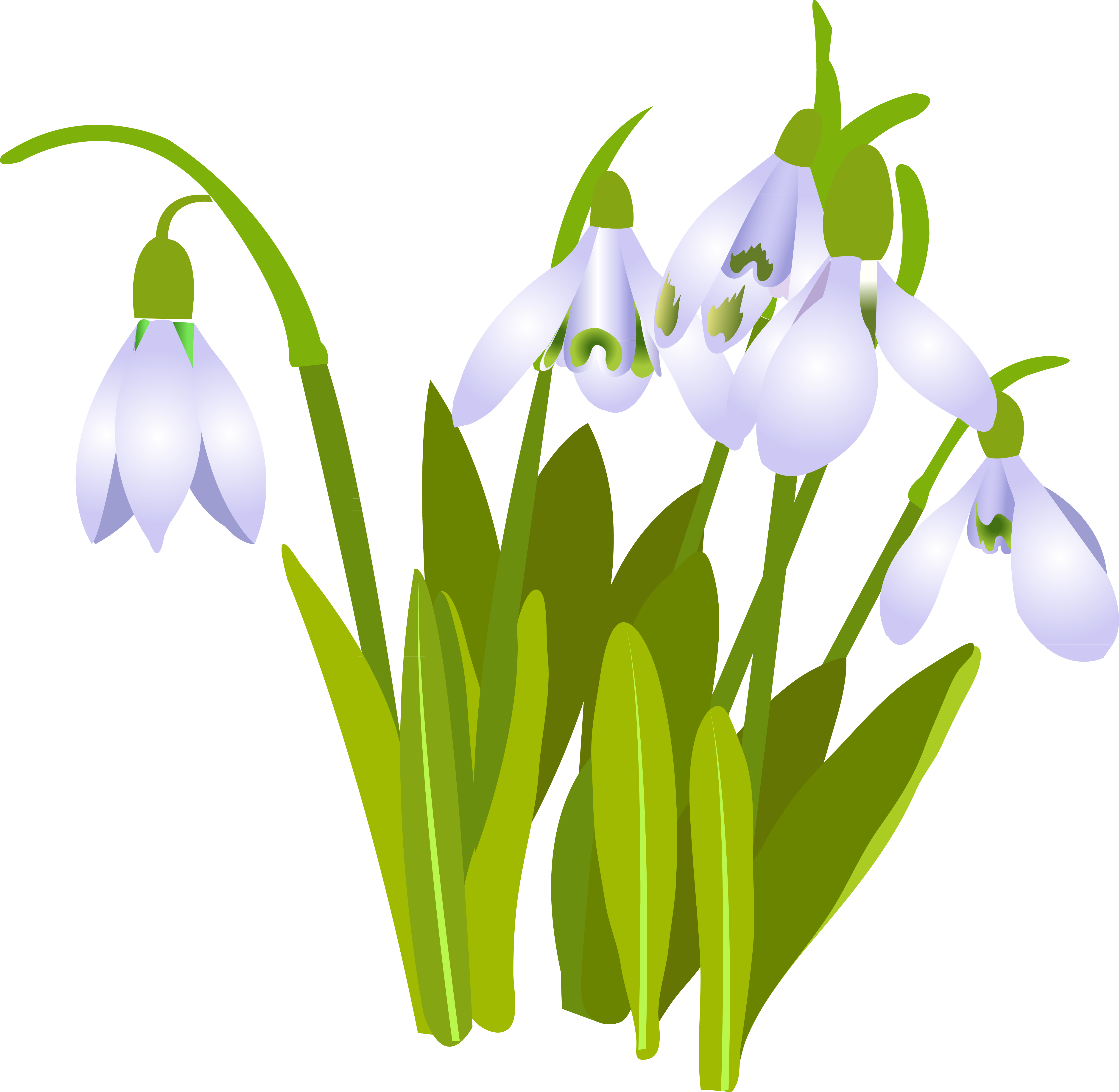 Планируемые результаты образовательной программы ДОУ выступают основаниями преемственности дошкольного и начального общего образования. 

При соблюдении требований к условиям реализации Программы настоящие планируемые результаты предполагают формирование у детей дошкольного возраста предпосылок к учебной деятельности на этапе завершения ими дошкольного образования.
Используемые парциальные программы
«Юный эколог» С.Н. Николаевой. 
«Программа развития речи дошкольников» О.С. Ушаковой. 
Авторская программа «Математика в детском саду» 
     В.П. Новиковой. 
«Обучение грамоте детей дошкольного возраста» 
      Н.В. Нищевой. 
«Ритмическая мозаика» А.И. Бурениной. 
«Музыкальные шедевры» О.П. Радыновой. 
«Топ-хлоп, малыши» Т.П. Сауко, А.И. Бурениной. 
«Ладушки» И. Каплуновой, И. Новосельцевой.  
«Основы безопасности жизнедеятельности детей старшего дошкольного возраста Р.Л. Стёркиной.
Ведущие цели взаимодействия МДОУ «Детский сад № 54» с семьями воспитанников
создание в детском саду необходимых условий для развития ответственных и взаимозависимых отношений с семьями воспитанников, обеспечивающих целостное развитие личности дошкольника; 

повышение компетентности родителей в области воспитания.
Система взаимодействия с родителями включает:
Обеспечение открытости дошкольного образования через различные формы работы с семьями воспитанников.
Создание условий для участия родителей в образовательной деятельности ДОУ и анализ участия родительской общественности в жизни ДОУ.
Ознакомление родителей с содержанием и результатами работы ДОУ на общих и групповых родительских собраниях.
Обеспечение поддержки родителей (законных представителей) в воспитании детей, охране и укреплении их здоровья.
Вовлечение семей непосредственно в образовательную деятельность, 
     (участие родителей в спортивных и культурно-массовых мероприятиях, организация экскурсий, проведение мастер – классов и др.).
Осуществление  целенаправленной работы, пропагандирующей общественное дошкольное воспитание в его разных формах; 
Обучение конкретным приемам и методам воспитания и развития ребенка в разных видах детской деятельности на семинарах-практикумах, консультациях и открытых занятиях.
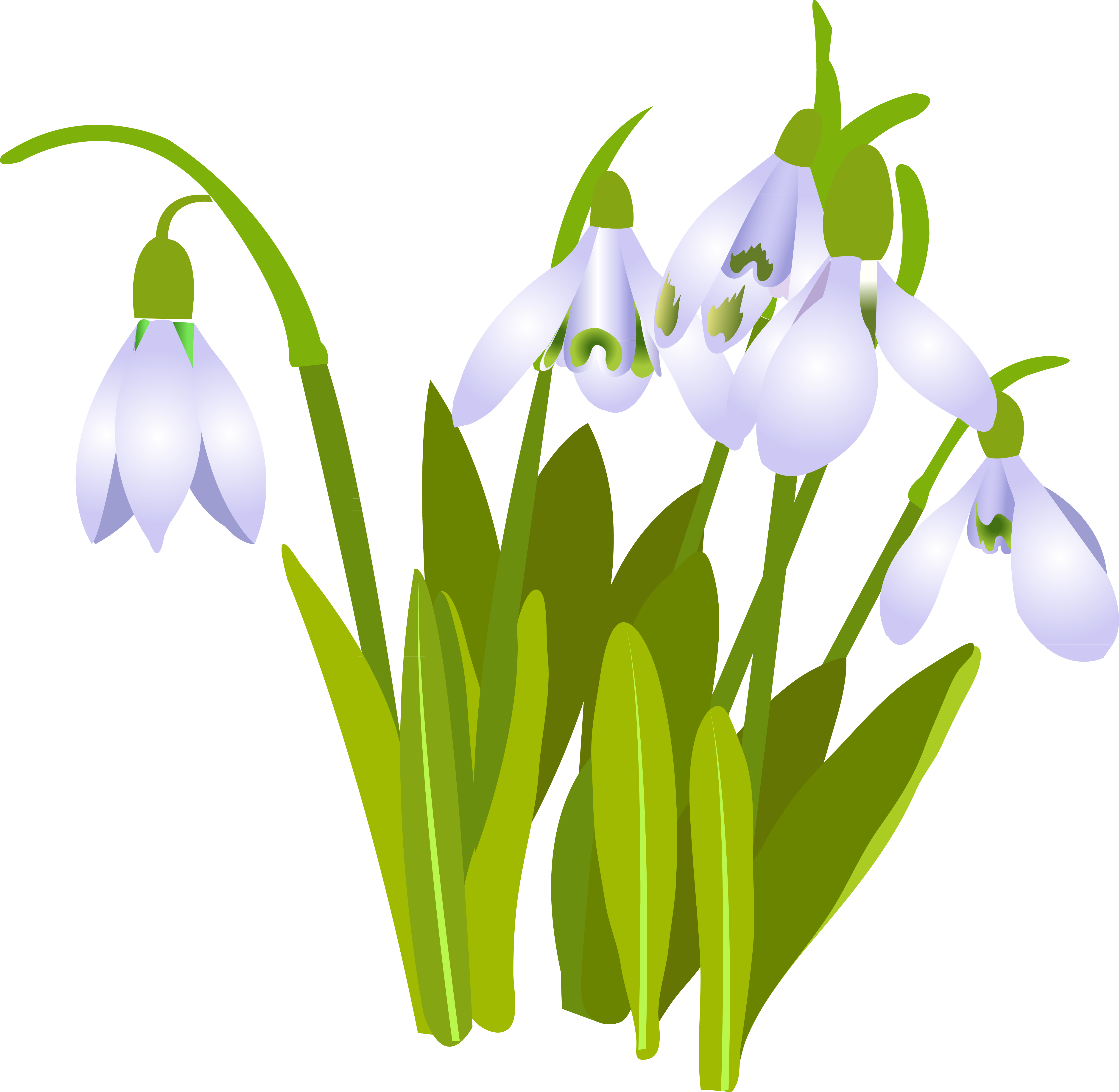